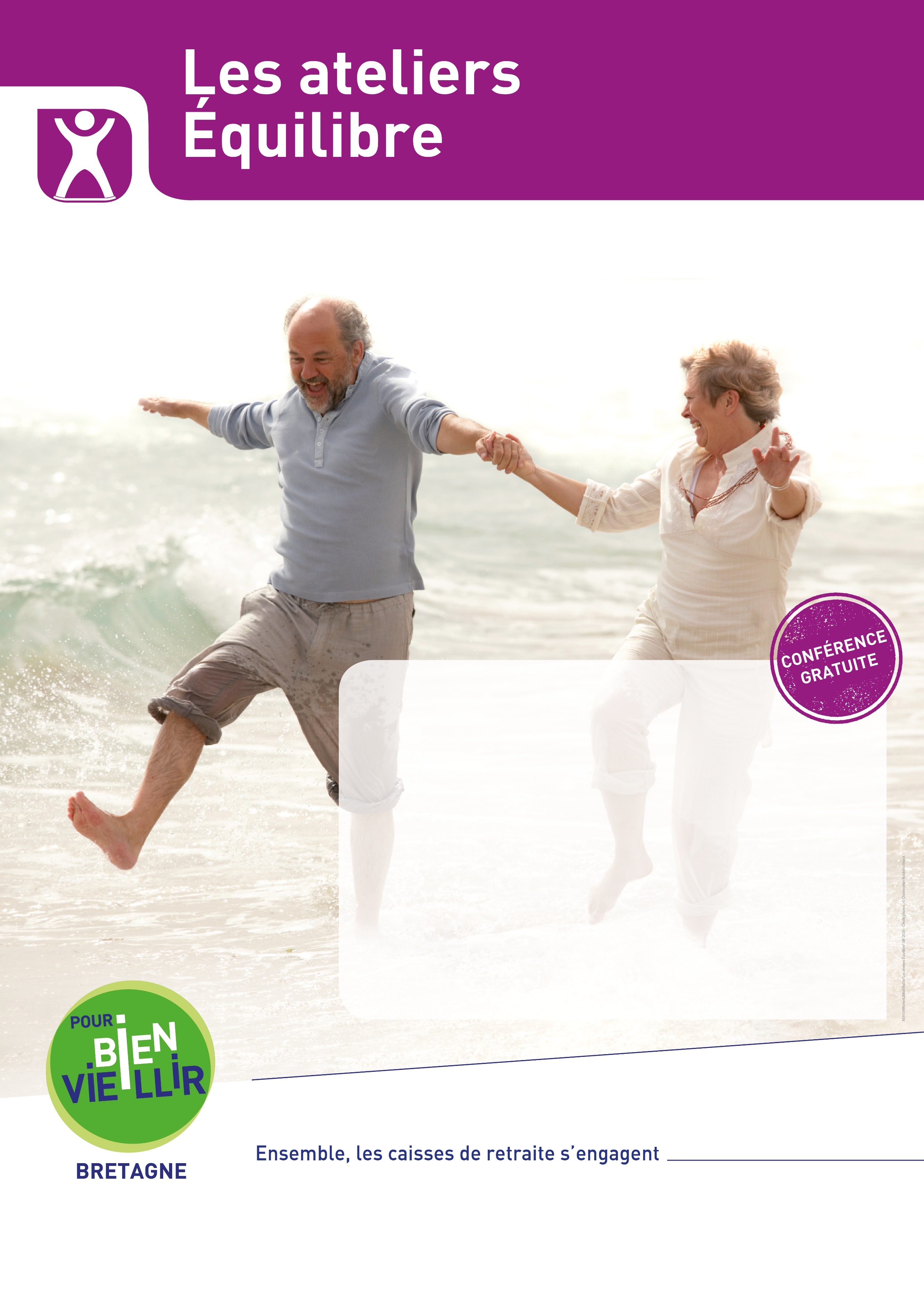 Cycle de 11 séances gratuites 
de prévention des chutes
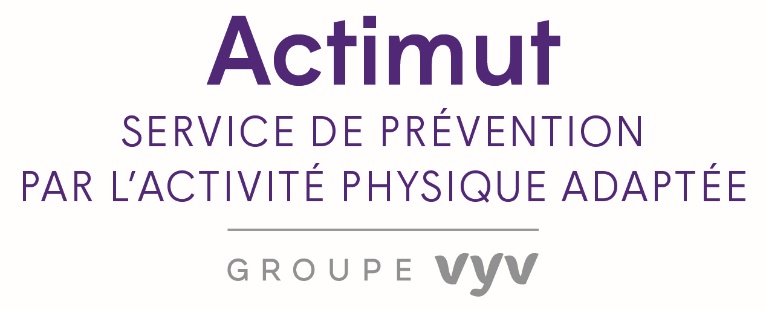 Venez vous inscrire
lors de la réunion d’information
Lundi 8 janvier
15h30 à 16h30
Salle des Grèves - Langueux
Info: 06 86 40 00 97
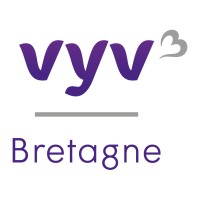 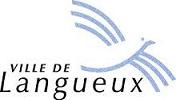 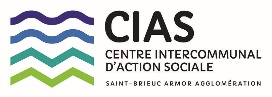 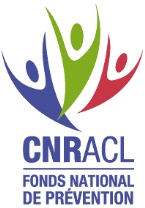 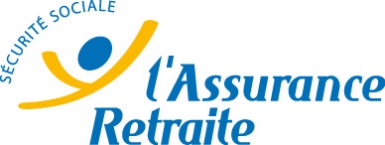 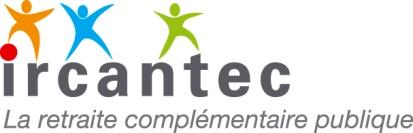 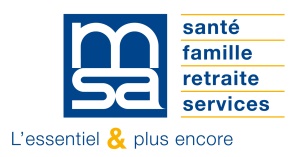